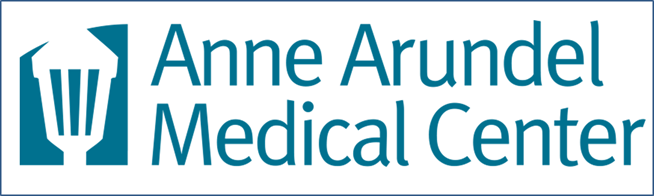 The Value of DNP Projects through Hospital Partnerships

Bridgitte C. Gourley, DNP, MS, CRNP, and Cathaleen Ley, PhD, RN
Background
Conclusions
Methods
NSP II identified  the need to advance the education of diverse students to advanced degree programs.

The Family Nurse Practitioner Program expanded to Universities at Shady Grove Rockville campus.

The first clinical cohort began Fall 2018, and will enter DNP project courses Spring 2020. 

Academic and Hospital Partnerships present an opportunity for reaching mutually beneficial goals.

This poster presents one partnership that will be use as a model to develop future partnerships for the Shady Grove campus.
Partnership opportunity was identified between Anne Arundel Medical Center and University of Maryland School of Nursing.

DNP faculty and Director of Nursing Quality and Research collaborated to develop process for communication and collaboration

Quality improvement projects were identified based upon what were a priority for the hospital and clinical site representatives were identified

Students selected or were matched with projects based upon area of experience, expertise or APRN specialty.

Collaboration and communication between faculty and hospital to develop project approval process and deliverables, to ensure timeline congruent with University and hospital policies.
Ensure success through stakeholder involvement
Communication is key
Clear understanding of role of student
Clear understanding of role of mentors
Leadership support at all levels
Balance of academic and organizational needs
Timeline
Meaningful outcomes
Student accountability 
Maintaining rigor of projects to support academic and organizational quality
Process Outcomes
Patient outcomes
Opportunities for dissemination and Spread
Debrief and Continue to Adapt and Develop Relationship
Lessons learned from both partners
Results
Objectives
20 quality improvement projects were originally identified  by hospital 

16 quality improvement projects were matched with a DNP student and completed

Students completed a minimum of 90 hours of practica for projects on site

Average RN BSN salary in Maryland is $37.29

Each DNP student contributes $3,356.00 in labor at a minimum

Average expense per inpatient day in Maryland ranges from $2,702- $1,191

Even modest reductions in patient length of stay or patient bounce back has financial impact to hospital beyond the labor contribution
Identify key aspects of a successful partnership for DNP projects

Analyze options within local health system network to develop similar partnership models

Leverage simple cost benefit analysis of student work with partner organizations
Bibliography
Ellison, A. (2019, January) Average Hospital expenses per inpatient day across 50 states. Retrieved from: https://www.beckershospitalreview.com/finance/average-hospital-expenses-per-inpatient-day-across-50-states.html

AACN (2006) The Essentials of Doctoral Education for Advanced Nursing Practice. Retrieved from: https://www.aacnnursing.org/Education-Resources/AACN-Essentials
Development
Historically post master DNP students have focused on projects of interest to them, but have little value to partner agencies.

Students have difficulty implementing projects without  buy in from stakeholder.

Paradigm shift to have students meet the DNP Essentials through focusing on Quality Improvement projects of interest to the hospital partner
Project Exemplars
Day of Discharge Planning Utilizing the n by T strategy: Significant reduction in readmission rates at 7 days and 30 days
Standardization of the NICU Discharge Process: Reduced LOS and decreased discharge times
Decreasing the Incidence of C. Difficile by improving the Environmental Services Cleaning and Decontamination Process: Significant reduction in ATP RLU in high touch surface areas
Questions?
Contact Bridgitte Gourley, DNP CRNP
Specialty Director FNP DNP at Baltimore and Shady Grove Campuses bgourley@umaryland.edu